CÁC HOẠT ĐỘNG
KHỞI ĐỘNG
01
04
02
HÌNH THÀNH KIẾN THỨC
VẬN DỤNG
03
LUYỆN TẬP
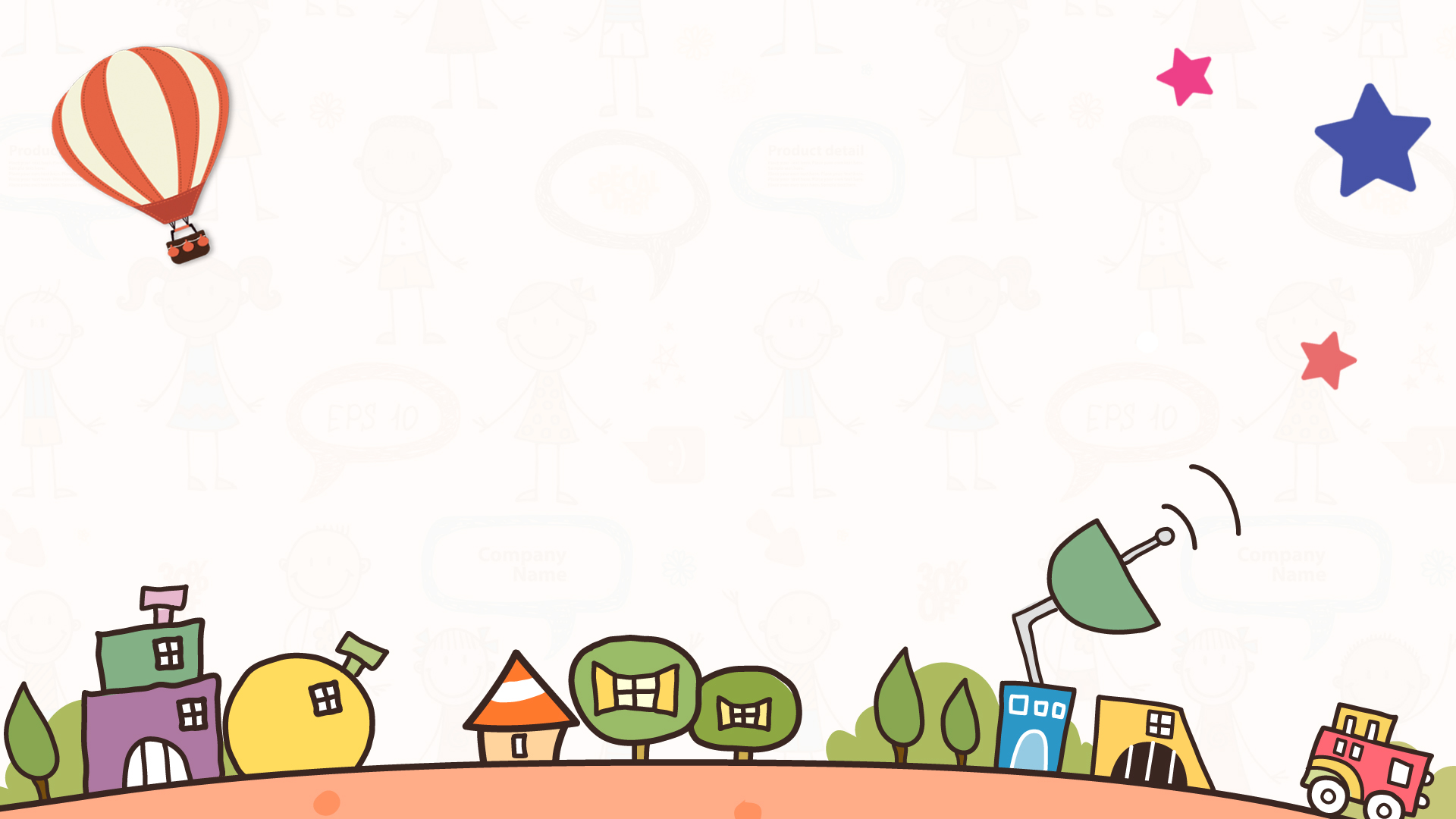 1
KHỞI ĐỘNG
KHỞI ĐỘNG
HS tham gia trả lời 4 câu hỏi.
Mỗi câu hỏi có 30 giây suy nghĩ.
Sau khi hết thời gian suy nghĩ, HS xung phong trả lời. HS nào giơ tay nhanh nhất và có câu trả lời đúng sẽ được 10 điểm. Nếu sai, chuyển sang HS khác trả lời.
[Speaker Notes: Nháy vào đồng hồ để chạy thời gian đếm ngược.
Di chuột để xuất hiện đáp án của câu hỏi]
[Speaker Notes: Nháy vào đồng hồ để chạy thời gian đếm ngược.
Di chuột để xuất hiện đáp án của câu hỏi]
[Speaker Notes: Nháy vào đồng hồ để chạy thời gian đếm ngược.
Di chuột để xuất hiện đáp án của câu hỏi]
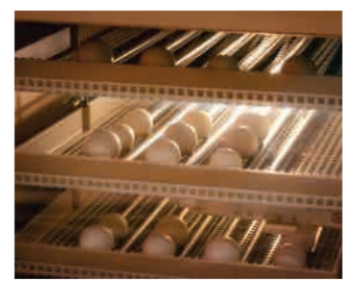 [Speaker Notes: Nháy vào đồng hồ để chạy thời gian đếm ngược.
Di chuột để xuất hiện đáp án của câu hỏi]
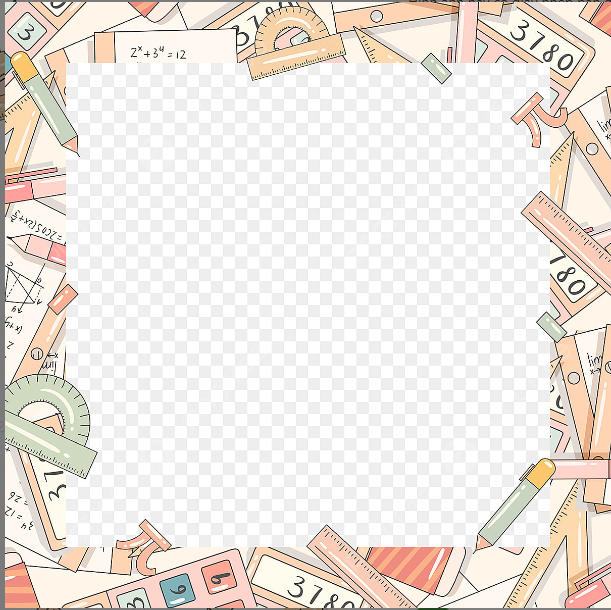 CHƯƠNG III: HÀM SỐ VÀ ĐỒ THỊ
BÀI 1: HÀM SỐ (Tiết 2)
BÀI 1: HÀM SỐ (Tiết 2)
II. GIÁ TRỊ CỦA HÀM SỐ
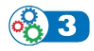 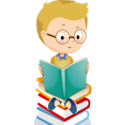 BÀI 1: HÀM SỐ (Tiết 2)
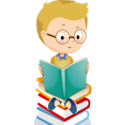 II. GIÁ TRỊ CỦA HÀM SỐ
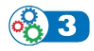 BÀI 1: HÀM SỐ (Tiết 2)
II. GIÁ TRỊ CỦA HÀM SỐ
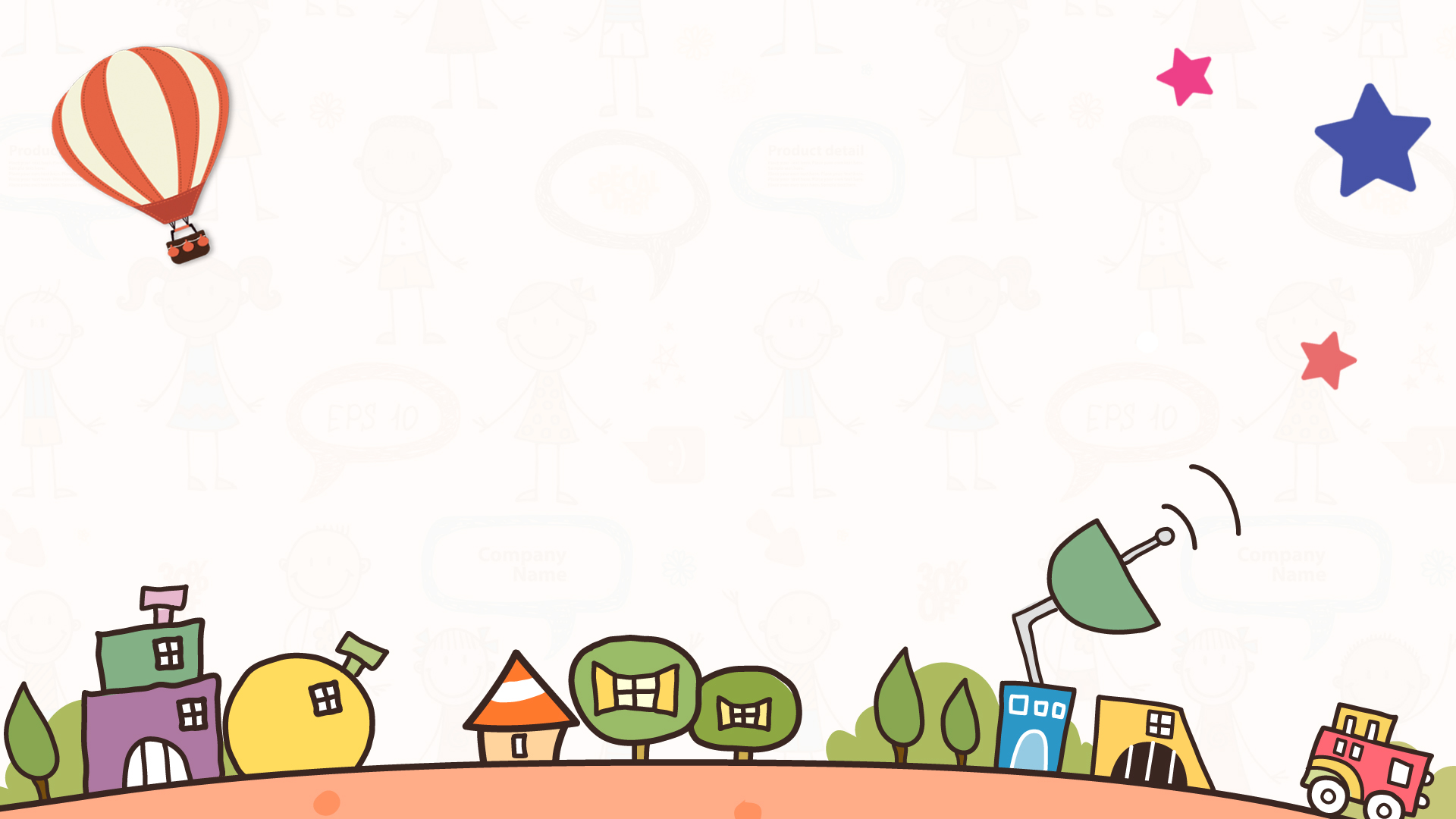 3
LUYỆN TẬP
Cùng tớ nghiên cứu và làm các ví dụ 4, 5
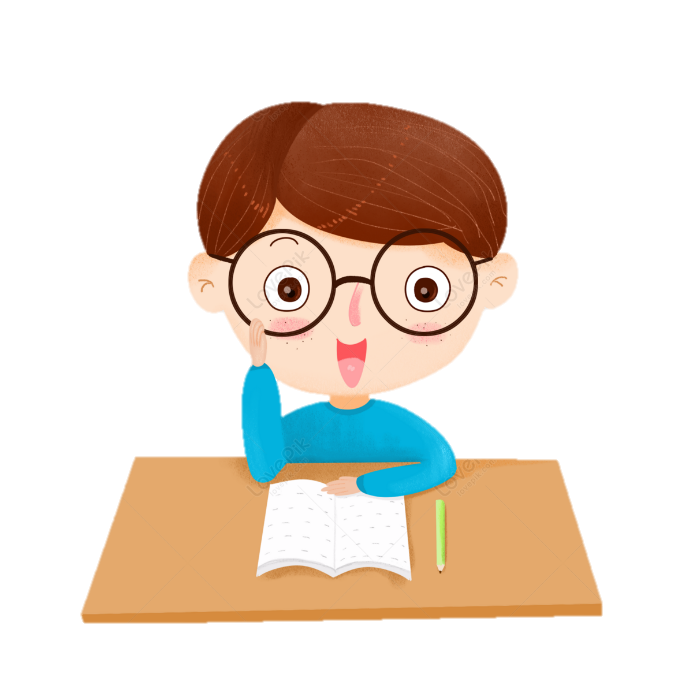 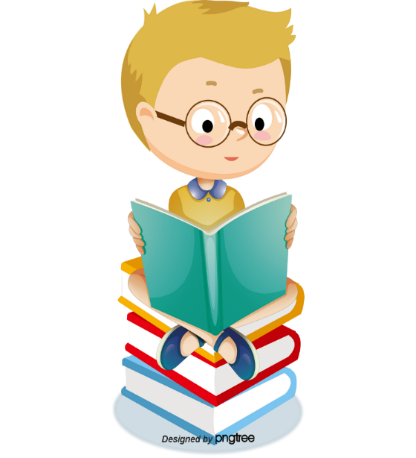 Ví dụ 4
Giải
Ví dụ 5
Giải
[Speaker Notes: Nháy vào đồng hồ để chạy thời gian đếm ngược.]
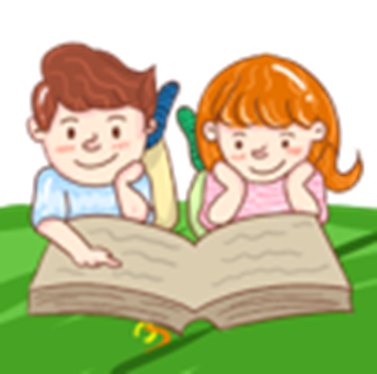 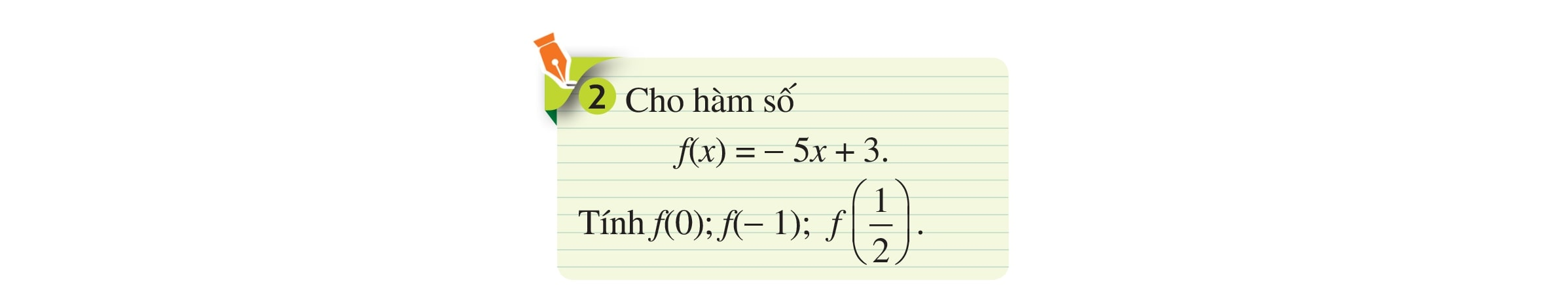 Giải
3 điểm
3 điểm
4 điểm
[Speaker Notes: Nhấn vào đồng hồ để đồng hồ bắt đầu đếm ngược thời gian]
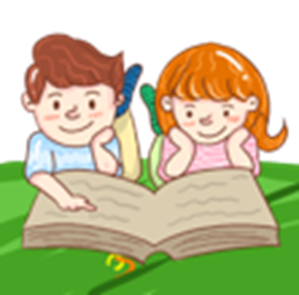 Bài 2 SGK - 58
Giải
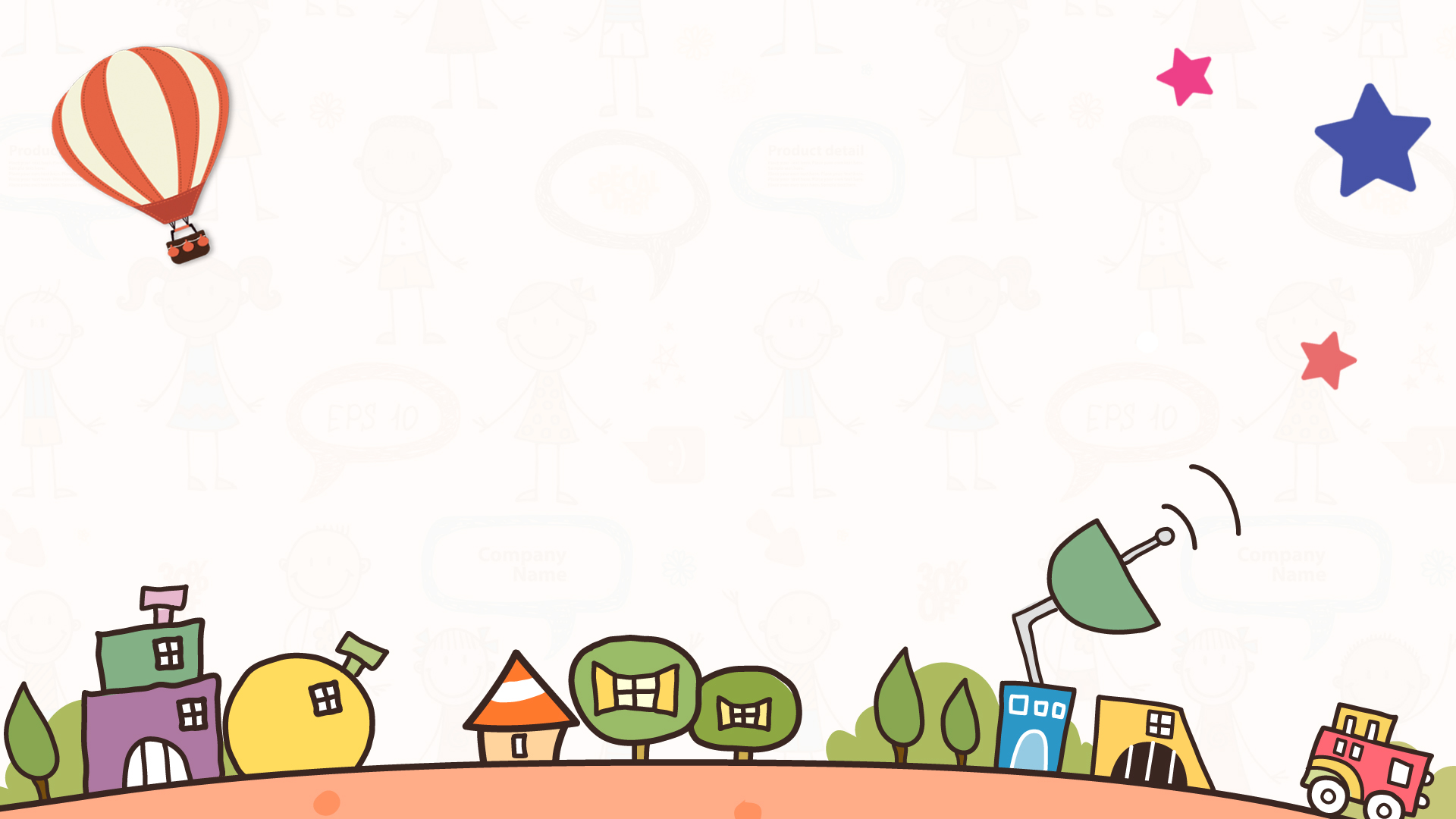 4
VẬN DỤNG
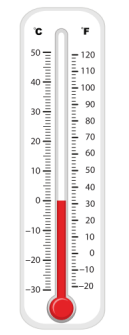 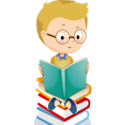 [Speaker Notes: Nháy vào đồng hồ để chạy thời gian đếm ngược.]
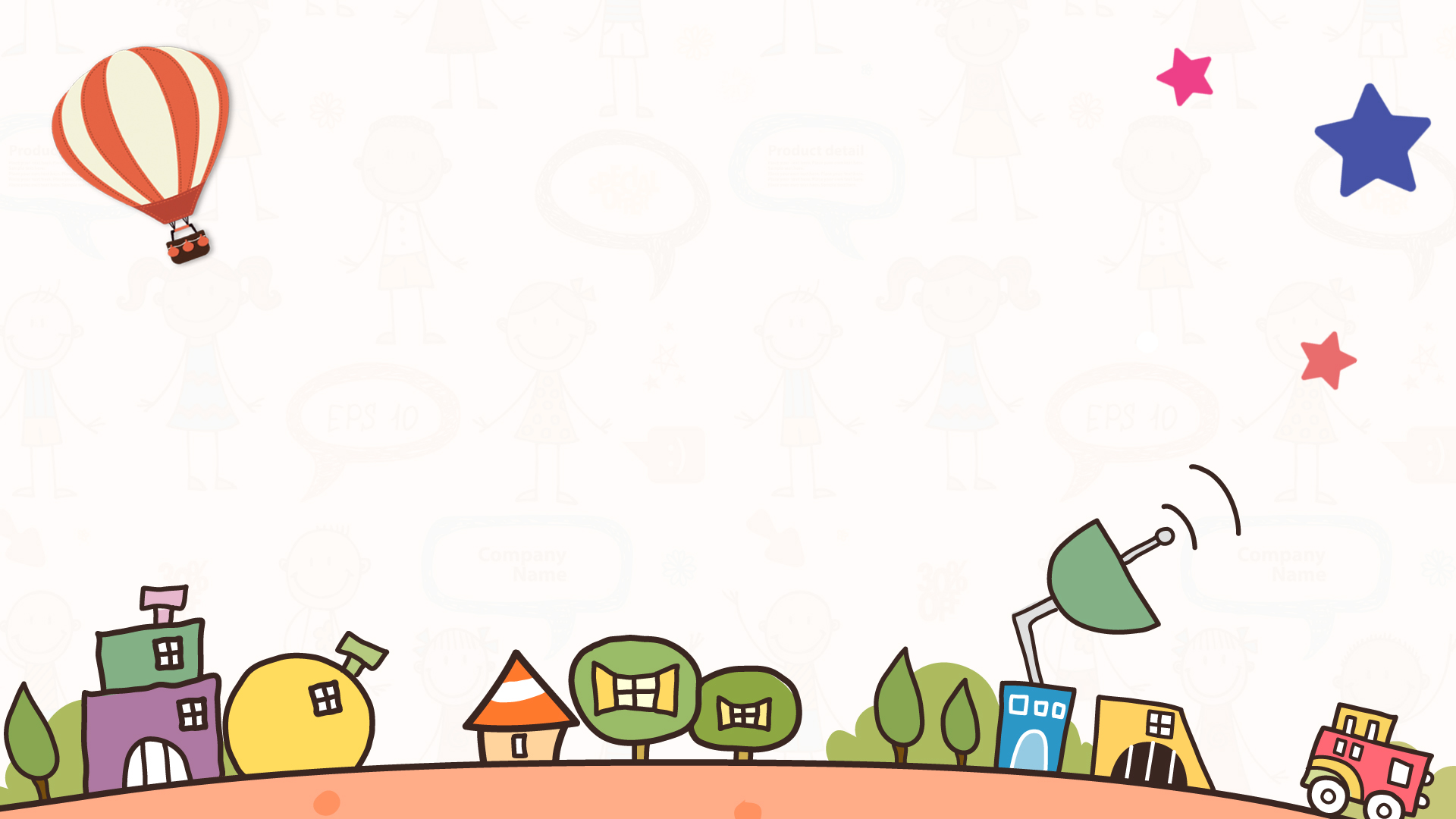 NHIỆM VỤ VỀ NHÀ
NHIỆM VỤ VỀ NHÀ
Nắm vững cách tính giá trị của hàm số khi hàm số được xác định bởi công thức.
Học thuộc khái niệm hàm số.
Chuẩn bị trước nội dung các bài tập để tiết sau  “Luyện tập”.
Làm bài tập 5 SGK trang 58.